ПУТЕШЕСТВЕННИК – ЭТО ЧЕЛОВЕК, КОТОРЫЙ ПУТЕШЕСТВУЕТ ПО КАКИМ-НИБУДЬ СТРАНАМ, ГОРОДАМ,  МЕСТАМ, ОБЫЧНО ДЛЯ ОЗНАКОМЛЕНИЯ ИЛИ ОТДЫХА.
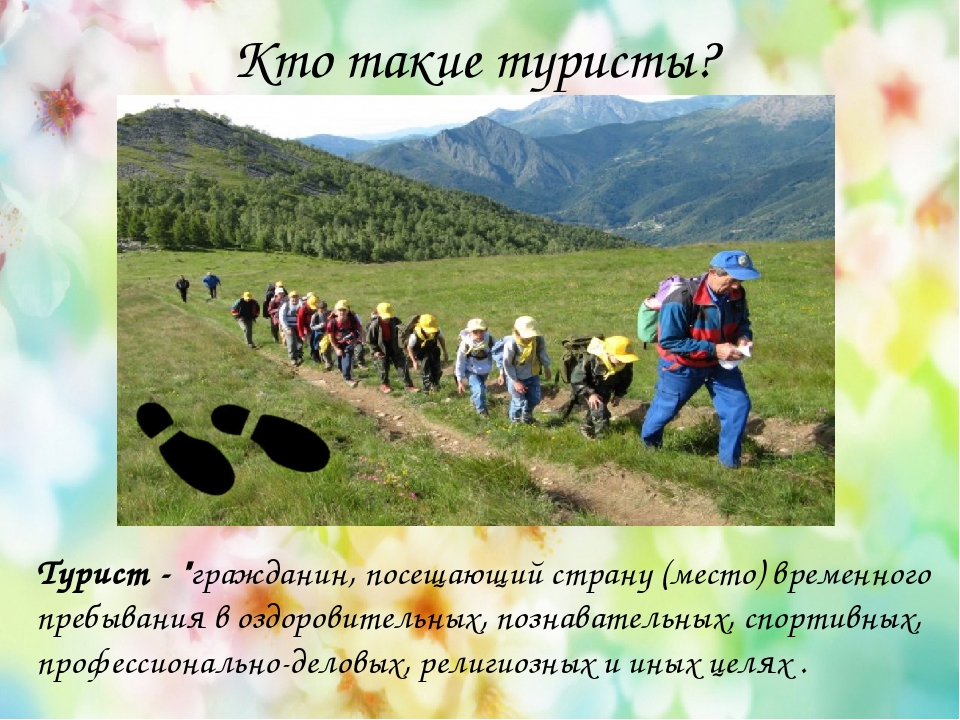 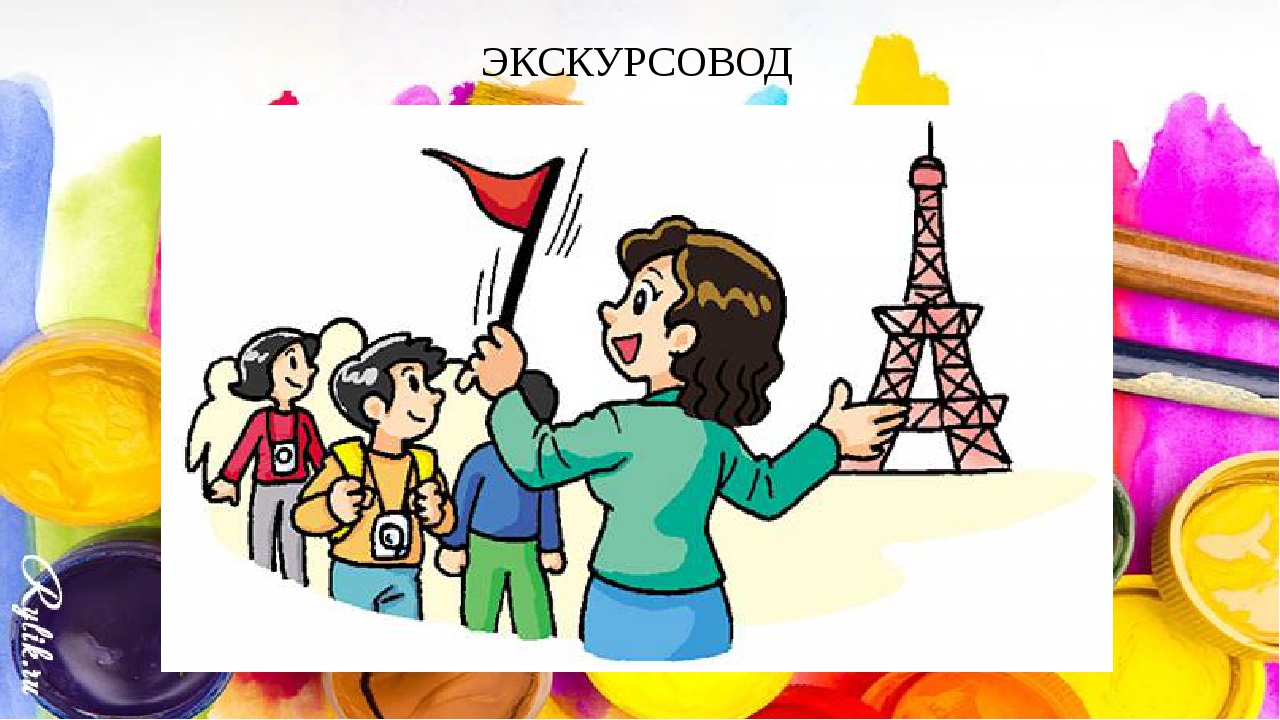 Экскурсовод – человек, который показывает туристам достопримечательности города – будь то курорт или столица. Экскурсовод должен владеть несколькими языками, чтобы мочь ответить на любые вопросы участников группы, объяснить им то, что непонятно.
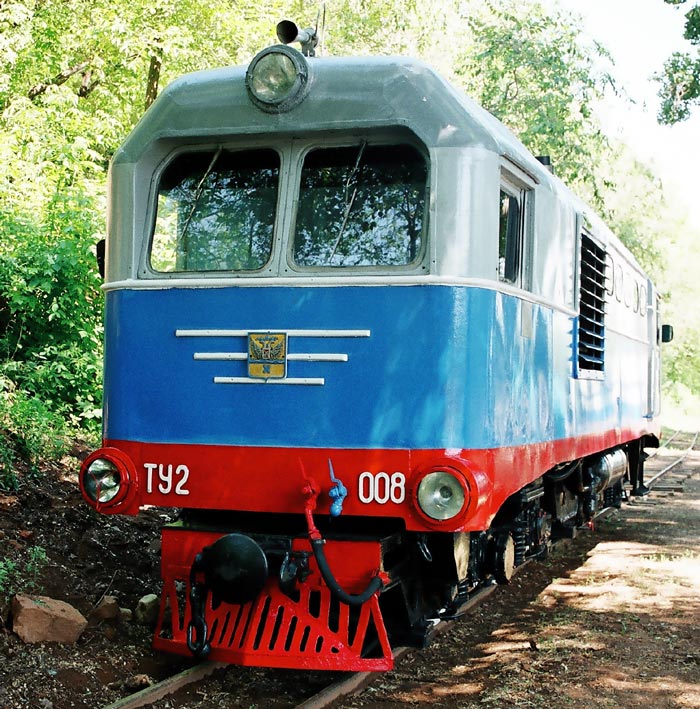 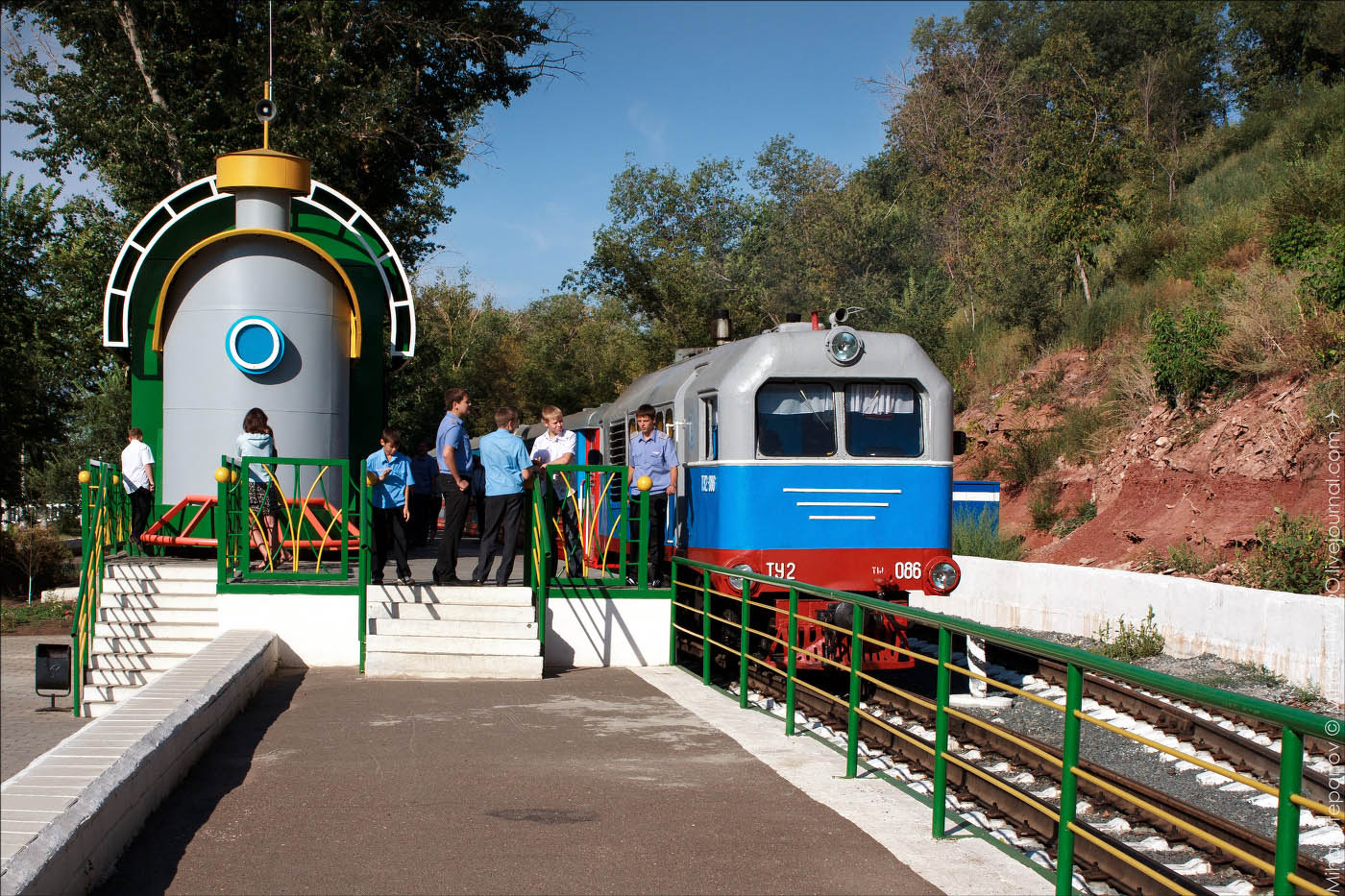 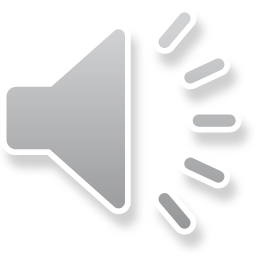 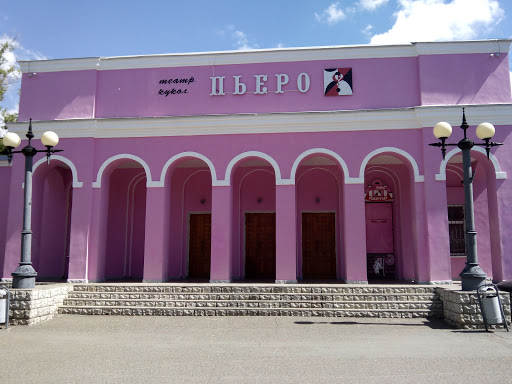 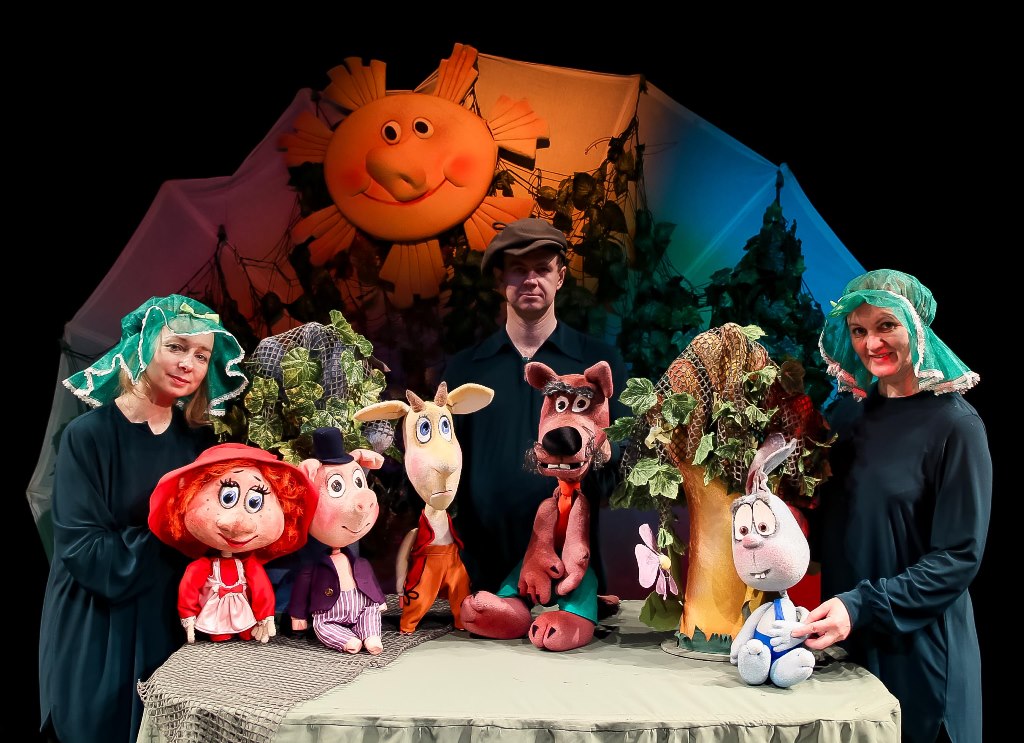 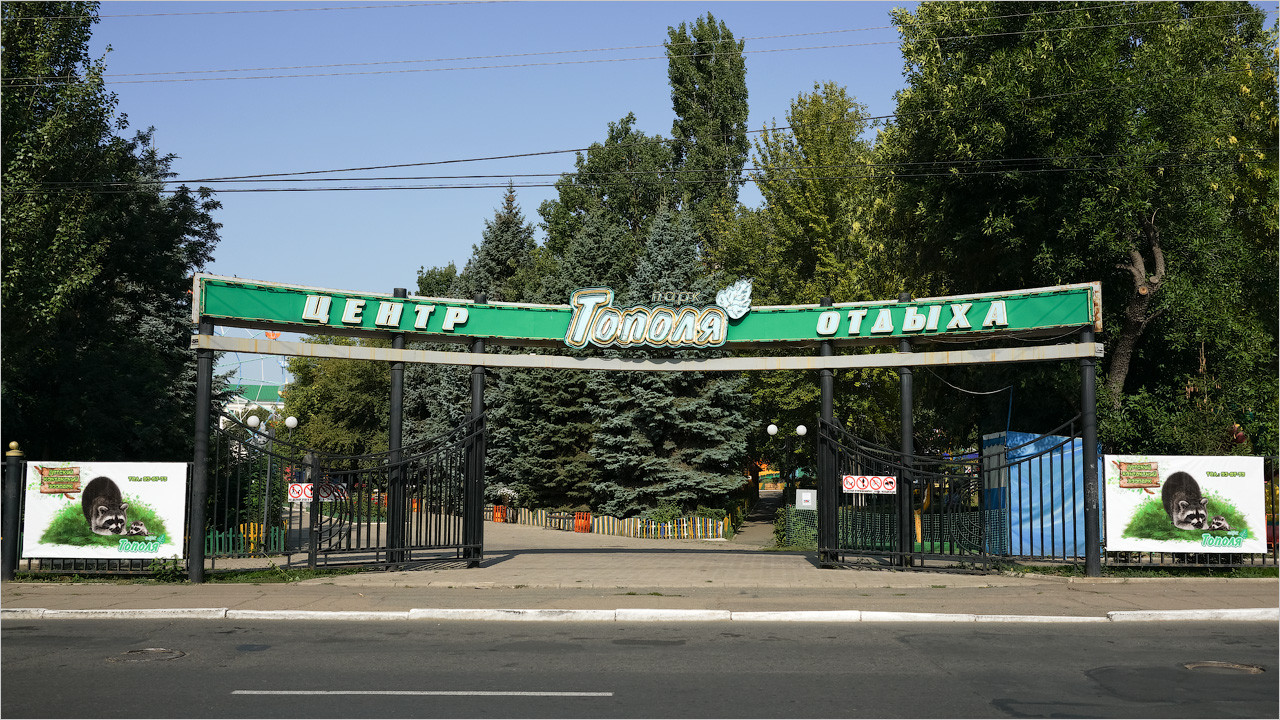 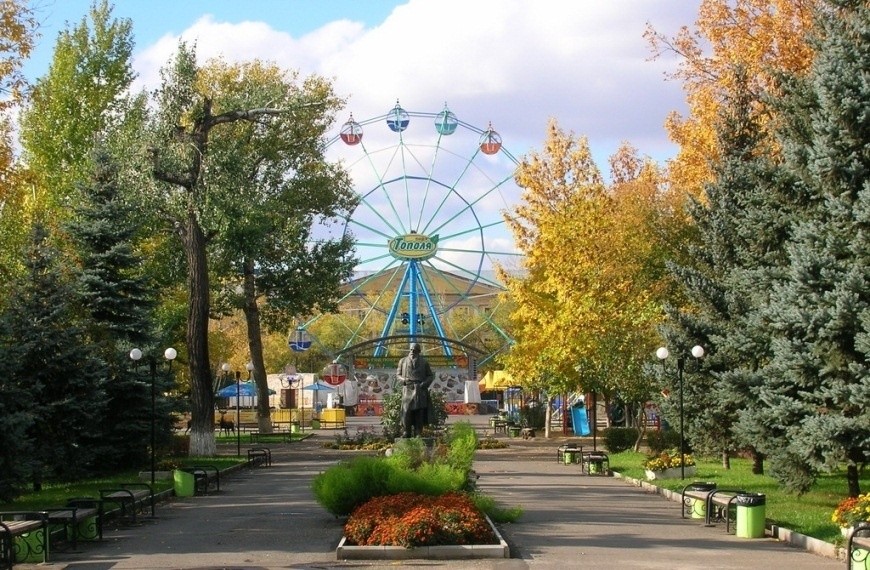 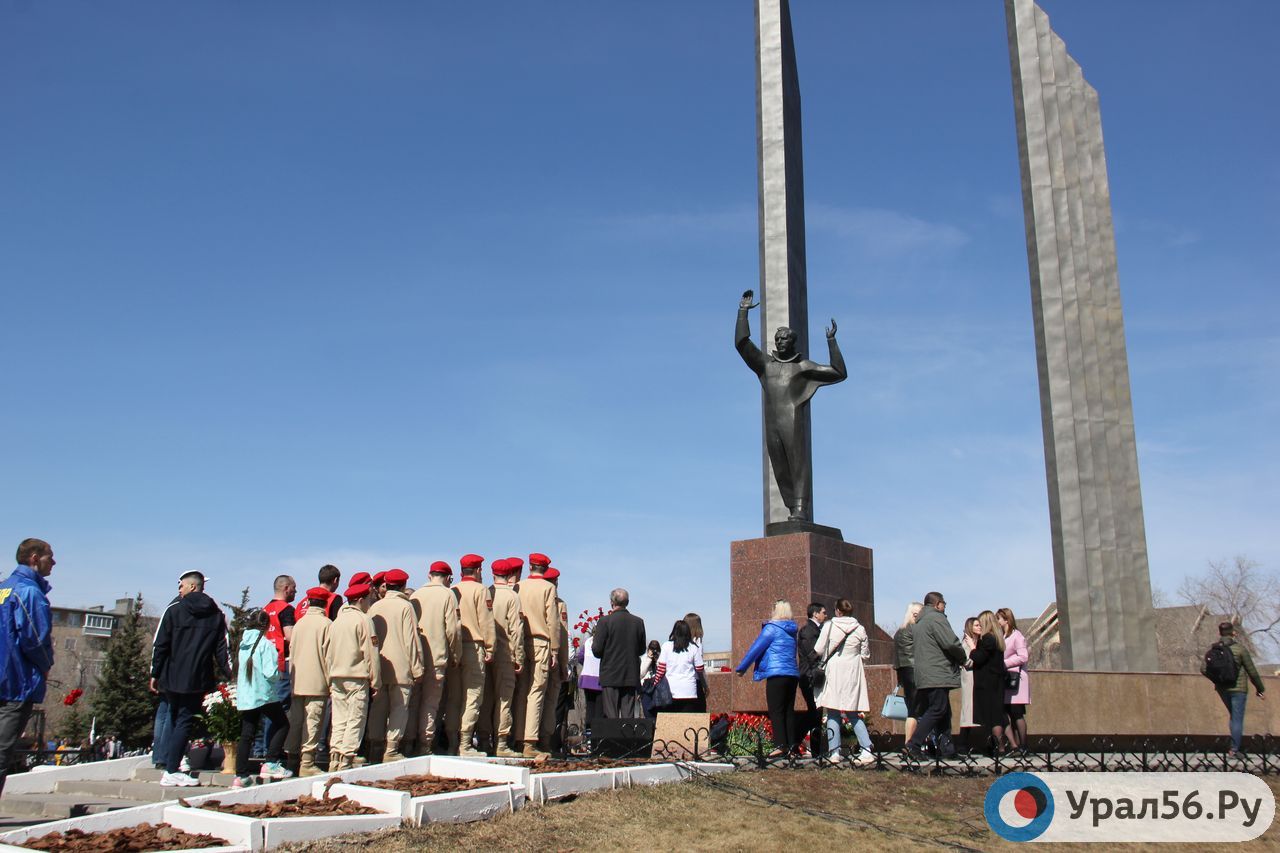